Figure 4 Individual concentration–pain intensity correlation during gabapentin enacarbil treatments. ...
Pain Med, Volume 14, Issue 12, December 2013, Pages 1918–1932, https://doi.org/10.1111/pme.12227
The content of this slide may be subject to copyright: please see the slide notes for details.
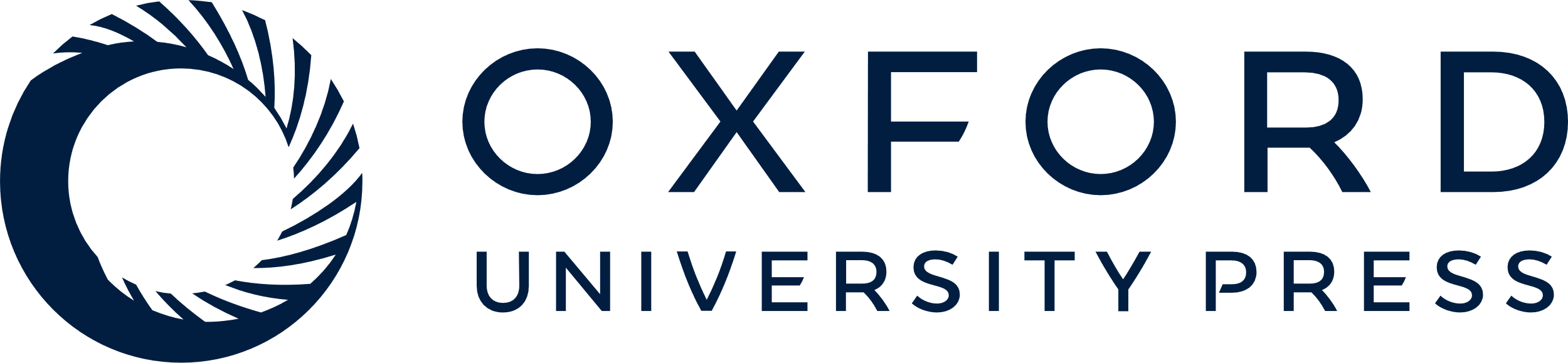 [Speaker Notes: Figure 4 Individual concentration–pain intensity correlation during gabapentin enacarbil treatments. AUC0–24,ss/24 = average area under the concentration–time curve at steady state.


Unless provided in the caption above, the following copyright applies to the content of this slide: © 2013 American Academy of Pain Medicine]